令和6（2024）年度福祉なんでも相談日程表
＊受付時間
〇諏訪福祉館　 　 　　　　　　　　　　　　　　9:30～11:00　　
〇トムハウス　　　　　　　　　　　　　　　　12:30～13:30 ※4、1月は14:00～15:00 　
〇三方の森コミュニティ会館・豊ヶ丘福祉館　　13:00～14:30
〇貝取こぶし館　　　　　　　　　　　　　　　13:30～14:30　
〇ひじり館・連光寺コミュニティ会館　　　　　13:30～15:00
〇桜ヶ丘サロン内、大栗川かるがも館　
　愛宕かえで館、からきだ菖蒲館　　　　　　　14:00～15:30
相談員は社会福祉協議会の職員です。
相談者のプライバシーは守られますので安心してご相談ください。
＊上記日程以外にも社会福祉協議会窓口または、
　お電話（042-373-5616）でのご相談を受け付けています。
な
で
福祉
身近な福祉相談窓口　　　　　　　　　　　　　予約不要・無料
相談
ん
も
ひきこもりの
子どもの話を
聞いて欲しい
介護保険って
どう使うの？
退院後の生活の相談がしたい
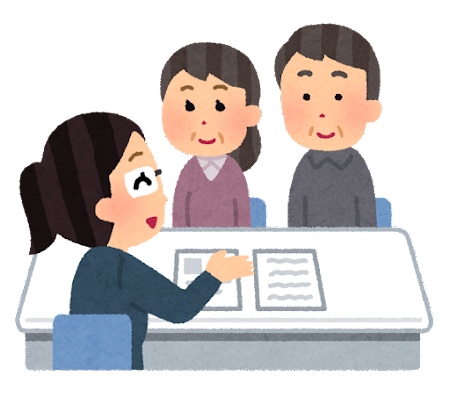 心配事を
誰にも
話せない・・・
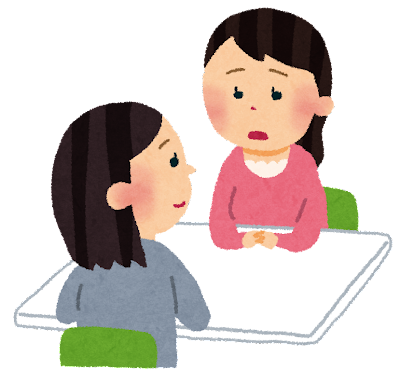 地域の居場所が知りたい
★市内のコミュニティーセンターなど11か所で
　行っています。お気軽にご相談ください。
★開催日時は会場によって異なりますので、裏面の予定表をご参照ください。
問合せ
　　社会福祉法人　多摩市社会福祉協議会 
　　　　　地域福祉推進課　まちづくり推進担当
　　住 所：多摩市関戸４－７２ヴィータ・コミューネ７階
　　　   　　　　　 多摩ボランティア・市民活動支援センター
　　 電 話：０４２－３７３－５６１６
　 　FAX：０４２－３７３－６６２９